Fighting the Good Fight in World War II, 1941-1945
Module Overview
1
The origins of war
The Russian Revolution of 1917, Germany’s defeat in World War I, and the Treaty of Versailles broke up empires and redrew the map of Europe. 

During the 1920s and 1930s, most Americans were leery of international commitments to other nations that might restrict America’s ability to act independently. 

While the United States focused on domestic issues, economic depression and political instability grew in Europe. The financial crash of 1929 further jeopardized global security.
2
Fascism
In 1919, Mussolini created the Italian Combat Squadron. The fascist organization called for a totalitarian form of government, loyalty to the state, and a heightened focus on national unity, militarism, and social Darwinism. Industrialists, who saw Fascism as a bulwark against growing socialist and communist movements, supported Mussolini’s rise to prime minister in 1922. 

In Germany, Adolf Hitler’s anti-communist National Socialist Party—the Nazis—promised to return Germany to greatness after a long period of economic instability following World War I. Further, the growth of the Communist Party frightened the wealthy and middle class and the Treaty of Versailles led to resentment of the Allies. was born. By 1933, the Nazis were the largest party in the German legislature.
3
Germany
The Nazis legislature passed the Enabling Act, which gave Hitler the power to make all laws for the next four years. Hitler thus effectively became the dictator of Germany and remained so long after the four-year term passed. 

Once in power, Hitler began to rebuild German military might. 

In 1936, Hitler dispatched military units into the Rhineland, on the border with France, which was an act contrary to the provisions of the Versailles Treaty. 

In March 1938, claiming that he sought to reunite ethnic Germans within one country, Hitler invaded and annexed Austria.
4
Appeasement
At a conference in Munich later that year, the prime ministers of Great Britain and France agreed to the partial dismemberment of Czechoslovakia and the occupation of the Sudetenland (a region with a sizable German population) by German troops. This Munich Pact offered a policy of appeasement to avoid war. 

Not long after the agreement, Germany occupied the rest of Czechoslovakia. In the Soviet Union, Premier Joseph Stalin realized that Poland was most likely next. Although fiercely opposed to Hitler, Stalin decided the best way to protect the Soviet Union and gain territory was to form a non-aggression pact dividing influence over Poland. In 1939, both countries invaded Poland.

Britain and France declared war on Germany.
5
Japan
Militaristic politicians also took control of Japan in the 1930s. The Japanese had worked for decades to become a prosperous, respected nation. Japanese militarists were fiercely supportive of a capitalist economy. They viewed with great concern the rise of communism in the Soviet Union and, in particular, China. Like its European allies, Japan was intent upon creating an empire for itself. In 1931, it created a new nation, a puppet state called Manchukuo, which had been cobbled together from the three northernmost provinces of China. Although the League of Nations formally protested Japan’s seizure of Chinese territory in 1931 and 1932, it did nothing else. In 1937, a clash between Japanese and Chinese troops, known as the Marco Polo Bridge Incident, led to a full-scale invasion of China by the Japanese.
6
From neutrality to engagement
President Roosevelt hoped to offer U.S. support in Europe and Asia, but Congress’s commitment to nonintervention was difficult to overcome. Roosevelt was aware of Nazi persecution of the Jews but did little to aid them. To ensure that the United States did not get drawn into another war, Congress passed a series of Neutrality Acts. 

Once all-out war began between Japan and China in 1937 and war broke out in Europe in 1939, Roosevelt worked with Congress to alter the Neutrality Laws and permit a policy of “cash and carry” for Britain and France. The legislation permitted belligerents to purchase war materiel if they could pay cash for it and arrange for its transportation on their own ships.
7
The Atlantic Charter
The Germans defeated France. Then Germany tried to bomb England into submission. In June 1941, Hitler broke the nonaggression pact with the Soviet Union and marched his armies into Soviet territory. In August 1941, Roosevelt met with the new British prime minister, Winston Churchill. They drafted the Atlantic Charter, which stated that citizens of all countries should be given the right of self-determination, self-government should be restored, and trade barriers should be lowered. It also renounced the use of force to settle international disputes and called for postwar disarmament. Concerns over Britain’s ability to defend itself influenced Congress to authorize a policy of lend-lease, by which the United States could sell, lease, or transfer armaments to any nation important to the defense of the U.S.
8
“A date which will live in infamy”
After France’s defeat, Japan occupied French Indochina. In response, the United States began to embargo the shipment of materials to Japan. Japan sought to control oil reserves in the Dutch East Indies, but the Philippines, a U.S. territory, lay on the oil tanker route. The Japanese negotiated with the U.S., who called for Japan to completely withdraw from China and enter into nonaggression pacts with all the Pacific powers. 

Japan attacked the U.S. Pacific fleet at anchor in Pearl Harbor, Hawaii, on December 7, 1941. President Roosevelt asked Congress for a declaration of war, which it delivered to Japan on December 8. On December 11, Germany and Italy declared war on the U.S. in accordance with their alliance with Japan.
9
The home front
The war effort finally and definitively ended the economic depression. 
Production of armaments increased as a result of cash and carry and lend-lease. However, when the United States entered the war, the majority of its factories were still engaged in civilian production. Enlisting industrialists in the nation’s crusade was necessary to produce enough armaments to win the war. 

A massive draft program expanded the nation’s military forces. Approximately one million African-Americans and forty-four thousand Native Americans served.
10
Employment and migration patterns
Thousands of Americans migrated to the West Coast to take jobs in defense plants and shipyards. African-Americans moved out of the rural South to northern or West Coast cities for war jobs. To recruit women for factory jobs, the government created a propaganda campaign centered on the now-iconic figure known as Rosie the Riveter. 

Rationing on the home front helped supply the army. Civilians also recycled, conserved, and participated in scrap drives to collect items to produce war materiel. 

Roosevelt created the Office of Price Administration (OPA), which regulated prices to fight inflation. Bond drives helped finance the war.
11
The culture of war
Movies still served as a welcome diversion. Newsreels, shown in movie theaters before feature films, informed the public of what was happening elsewhere in the world. Many feature films were patriotic stories that showed the day’s biggest stars as soldiers fighting the German and Japanese enemy. During the war years, there was a constant supply of patriotic movies.
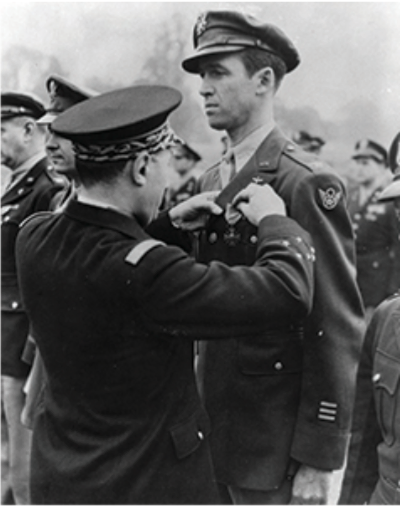 (Image: U.S. History. OpenStax. Fig 27.12(b))
12
Social tensions on the home front
African-Americans wanted to ensure that their service to the country earned them better opportunities and more equal treatment. In 1942, the President created the Fair Employment Practices Committee to ensure that there was no discrimination in the defense industries. They were effective in forcing defense contractors to hire African-Americans, but not in well-paid positions. During the war, the Congress of Racial Equality (CORE) used peaceful civil disobedience in the form of sit-ins to desegregate public spaces. CORE’s actions were in keeping with the goals of the Double V campaign that was begun in 1942. It called upon African-Americans to accomplish the two Vs: victory over foreign enemies and victory over racism in the United States.
13
Internment
The Japanese attack on Pearl Harbor unleashed a cascade of racist assumptions about Japanese immigrants and Japanese-Americans in the United States that culminated in the relocation and internment of 120,000 people of Japanese ancestry, 66 percent of whom had been born in the United States. 

Executive Order 9066, signed in 1942, gave the army power to remove people from “military areas” to prevent sabotage or espionage. The army used this authority to relocate people of Japanese ancestry living along the Pacific coast to internment camps. Many Japanese-Americans lost their homes, businesses, property, and savings during internment.
14
Wartime diplomacy
Franklin Roosevelt entered World War II with an eye toward a new postwar world where the United States would succeed Britain as the leader of Western capitalist democracies. Roosevelt, Churchill, and Joseph Stalin, known as the Big Three, took steps towards working in concert despite their differences. In January 1943, at Casablanca, Morocco, Churchill convinced Roosevelt to delay an invasion of France in favor of an invasion of Sicily. It was also at this conference that Roosevelt articulated the doctrine of “unconditional surrender.” Roosevelt agreed to demand an unconditional surrender from Germany and Japan to assure the Soviet Union that the United States would not negotiate a separate peace and prepare the former belligerents for a thorough and permanent transformation after the war.
15
The invasion of Europe
The Soviets engaged Germany in bitter struggles at Stalingrad and Leningrad. The United States landed in North Africa in 1942 and next invaded 

On June 6, 1944, Allied forces stormed the beaches of northern France on D-Day. This diverted German forces from the eastern front to the west, though by then Russian forces had defeated the German army at Stalingrad and begun to push the Germans out of the Soviet Union. The Battle of the Bulge began on December 16, when the Germans attempted to divide the armies of the Western Allies, and raged until the end of January. The battle stopped German advances.
16
Yalta
The Big Three last met in February 1945 at Yalta in the Soviet Union. Stalin’s armies were pushing the Germans back towards Berlin. Churchill and Roosevelt thus had to accept a number of compromises, including allowing the Communist government installed by the Soviet Union in Poland to remain in power until free elections took place. Stalin did reaffirm his commitment to enter the war against Japan following the surrender of Germany, and agreed that the Soviet Union would participate in the United Nations, a new peacekeeping body. The Big Three left Yalta planning to finalize plans for the shape of postwar Europe at a later conference. Roosevelt died on April 12, 1945, before the next meeting. Harry S. Truman became President.
17
Victory in Europe
By April 1945, Soviet forces reached Berlin and both the U.S. and Britain pushed up against Germany’s last defenses. Hitler committed suicide on April 30, 1945. On May 8, 1945, Germany surrendered.

Germany’s industries and cities were badly damaged. The Allies planned their rebuilding of Europe at the 1945 Potsdam Conference. Their plans included  dividing Germany and Austria into separate nations again and dividing their capital cities into four zones, each zone to be occupied by either the British, French, Americans, or Soviets.
18
The Pacific theater
Japanese forces won a series of early victories against Allied forces from 1941 to 1942. 

The Allies turned the tide in 1942. Throughout 1943, the United States engaged in a campaign of island hopping, gradually moving across the Pacific to Japan. 

By February 1945, American forces had reached the island of Iwo Jima, a forward air base for fighter planes. Two months later, the hardest-fought and bloodiest battle of the Pacific theater took place as American forces invaded Okinawa. The island was finally secured at the cost of seventeen thousand American soldiers killed and thirty-six thousand wounded.
19
The Manhattan Project
As early as 1939, German scientists had discovered the technology for the creation of the atomic bomb. Albert Einstein, who had emigrated to the United States to escape the Nazis, urged President Roosevelt to launch an American atomic research project. In 1941, the program received its code name: the Manhattan Project. 
In 1945, the project’s scientists successfully tested the first atomic bomb. That year, the military began to prepare for its possible use. The city of Hiroshima, headquarters of the Japanese Second Army and a communications and supply hub, was chosen as the first target. The city of Kokura was chosen as the primary target of the second bomb, and Nagasaki, an industrial center producing war materiel and the largest seaport in southern Japan, was selected as a secondary target.
20
Hiroshima and Nagasaki
The Enola Gay dropped an atomic bomb on Hiroshima on August 6, 1945. Approximately seventy thousand people died in the original blast. The same number would later die of radiation poisoning. 

A second atomic bomb was dropped on Nagasaki on August 9, 1945, killing at least sixty thousand people. 

The decision to use nuclear weapons remains widely debated. American planners asserted that any invasion of Japan’s main islands would lead to excessive military and civilian deaths. Critics contend that Japan was ready to surrender.
21
How to study this module
Read the syllabus or schedule of assignments regularly. 
Understand key terms; look up and define all unfamiliar words and terms.
Take notes on your readings, assigned media, and lectures. 
As appropriate, work all questions and/or problems assigned and as many additional questions and/or problems as possible.
Discuss topics with classmates. 
Frequently review your notes. Make flow charts and outlines from your notes to help you study for assessments. 
Complete all course assessments.
22